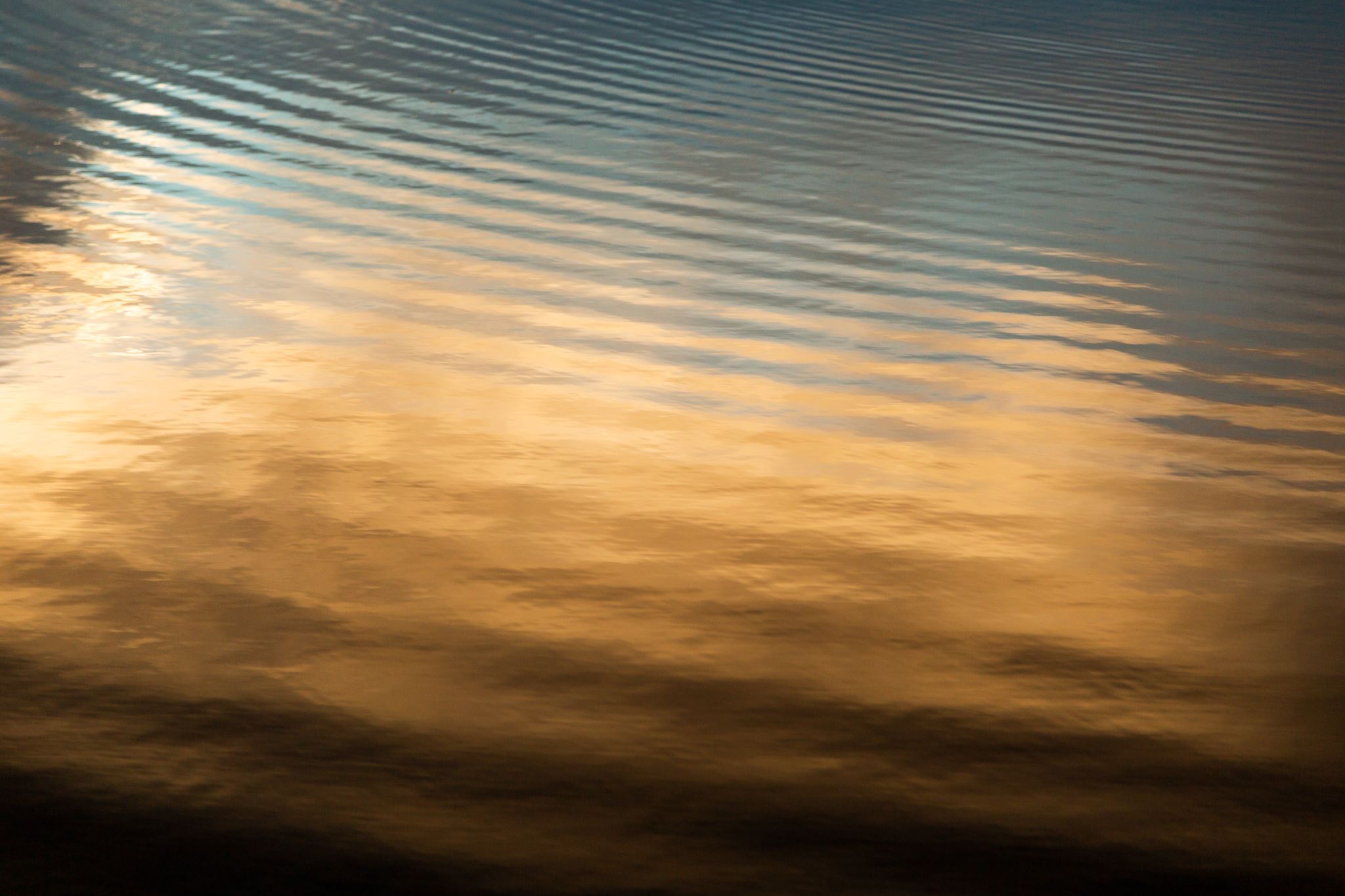 ProcurandoJonas
Acampamento UCP 2022
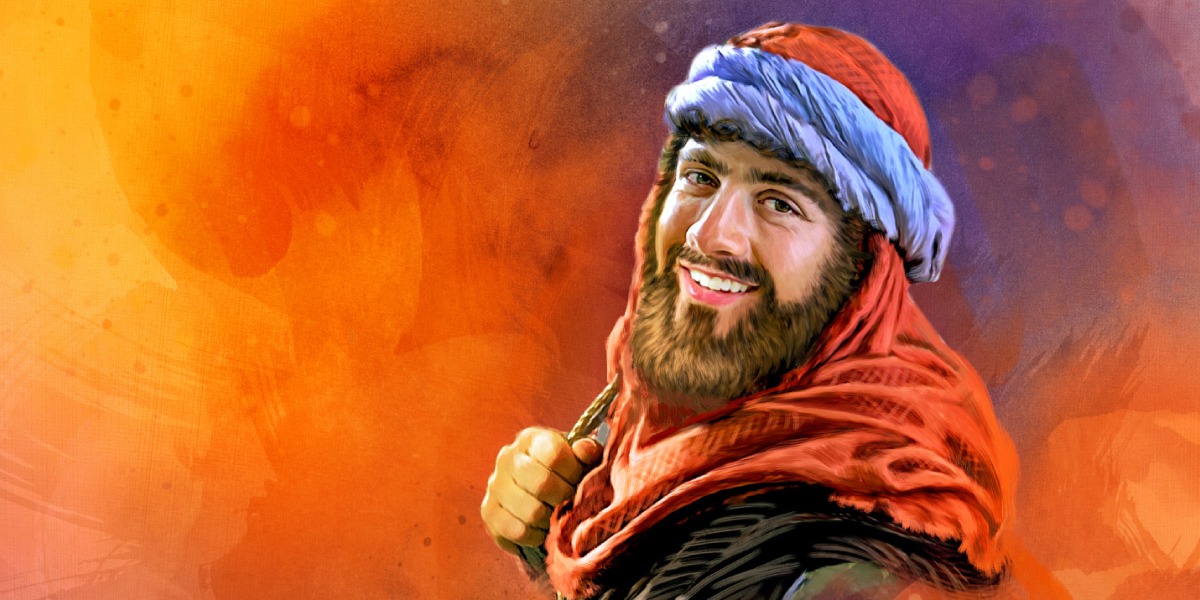 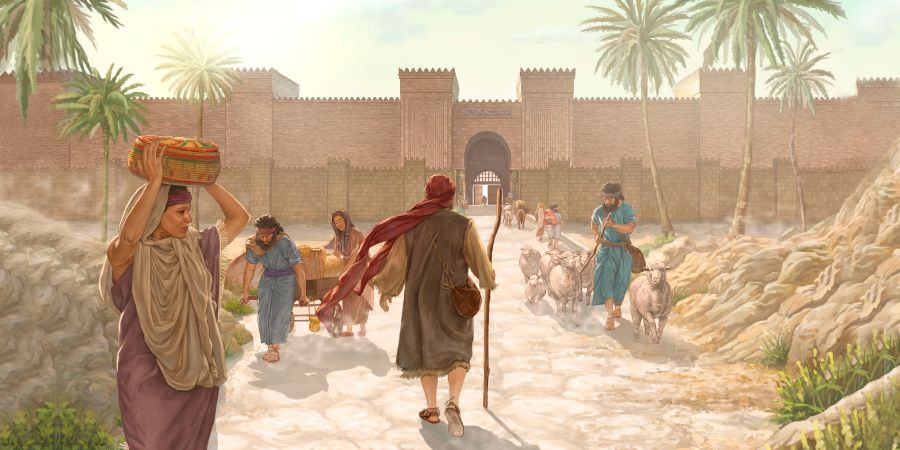 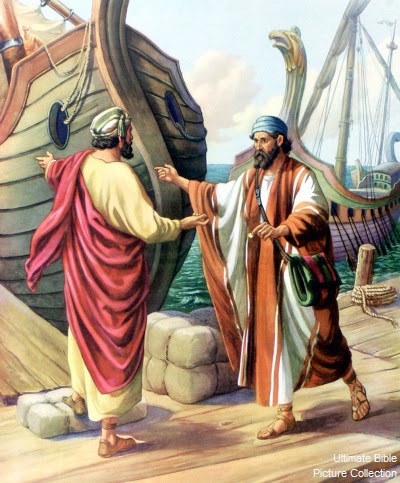 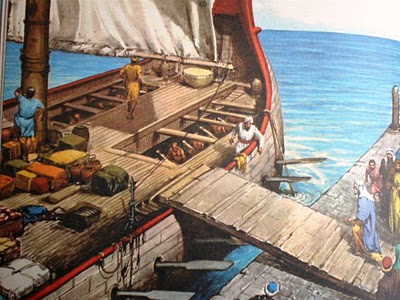 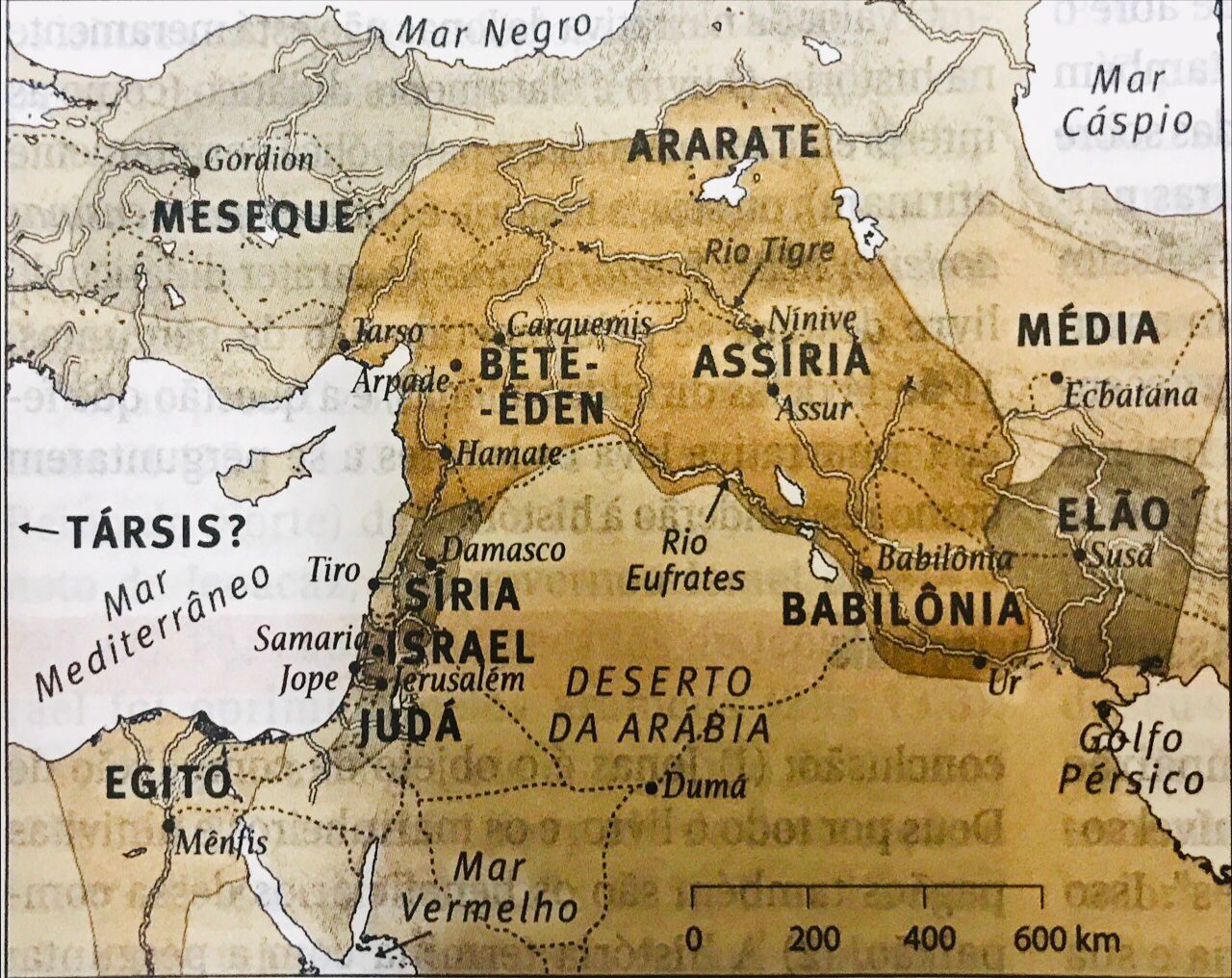 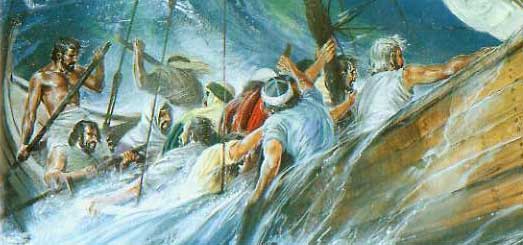 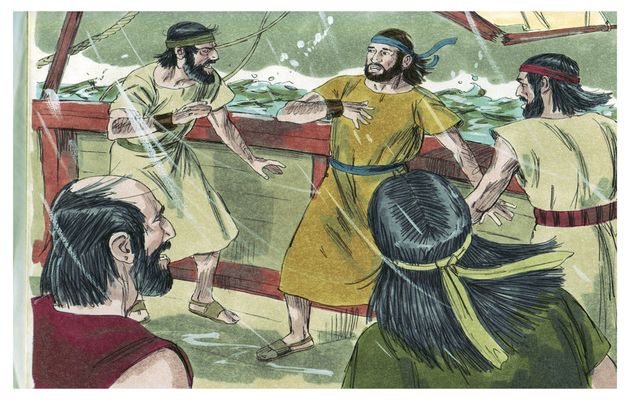 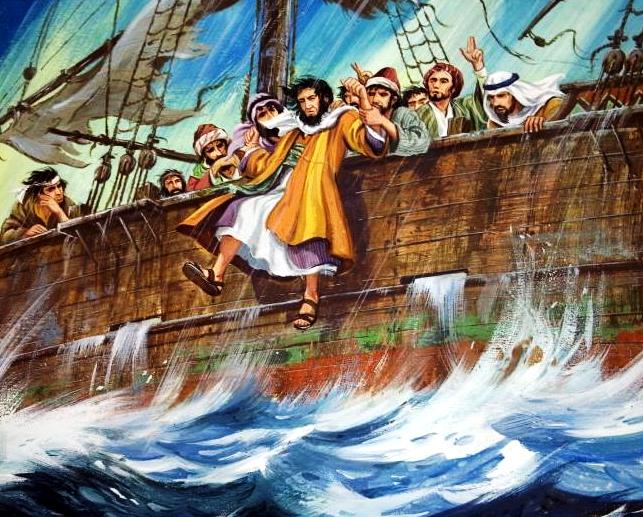 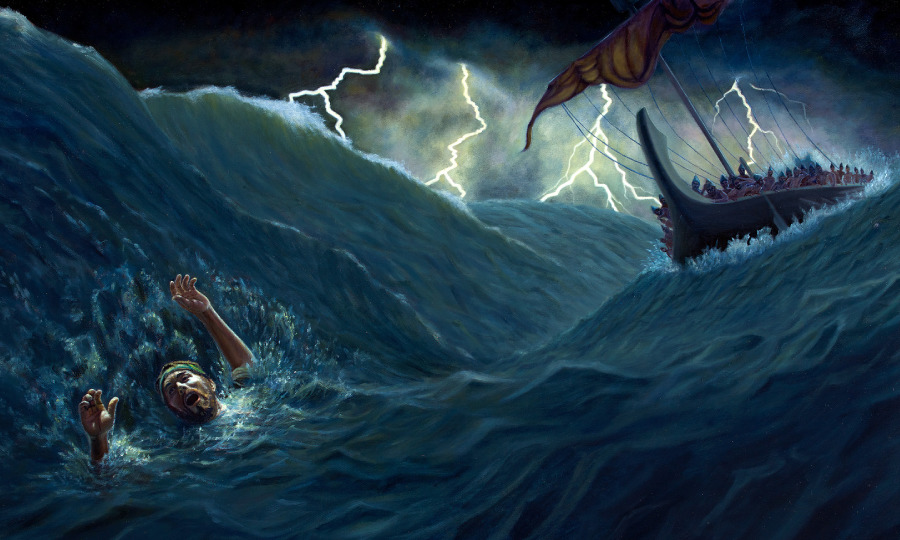 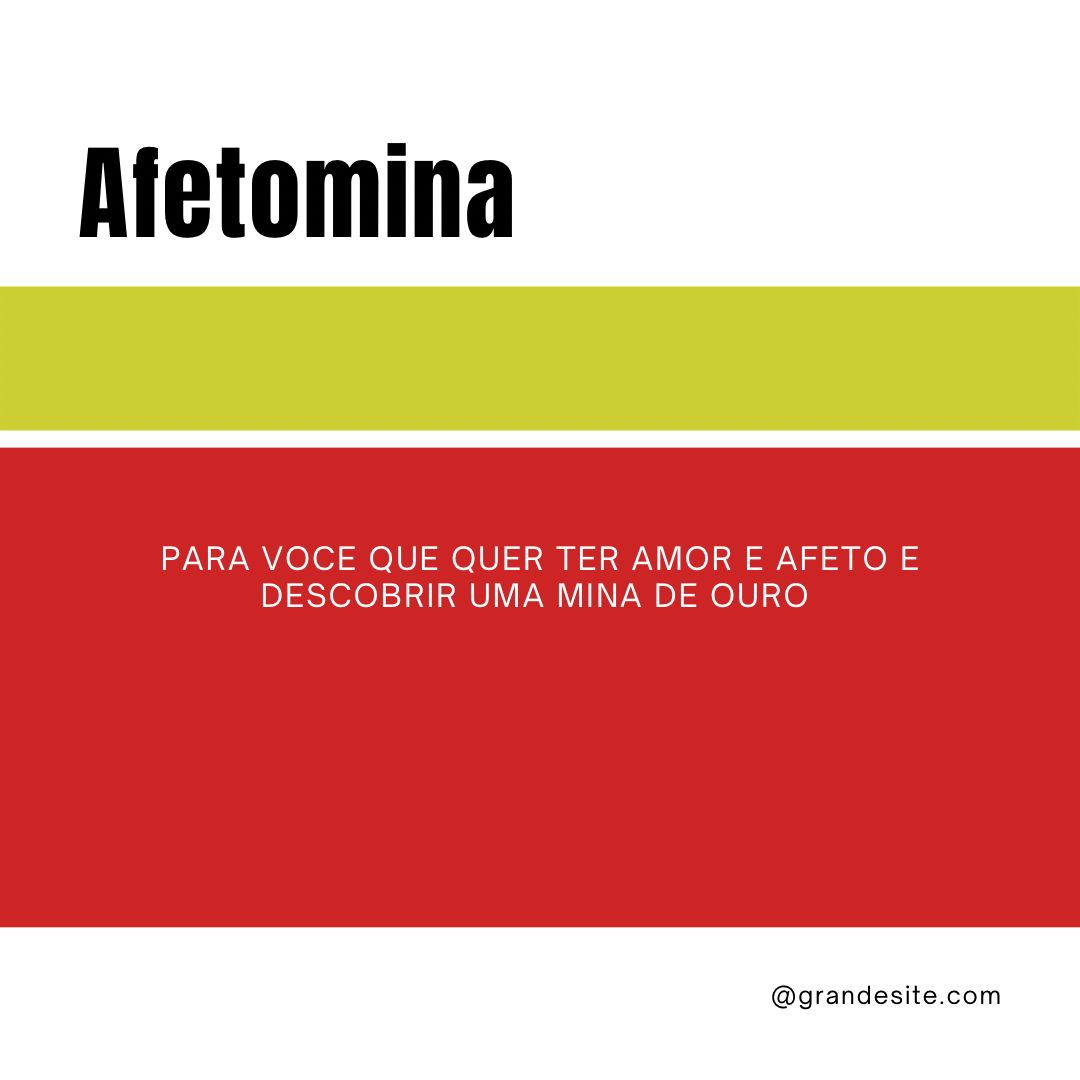 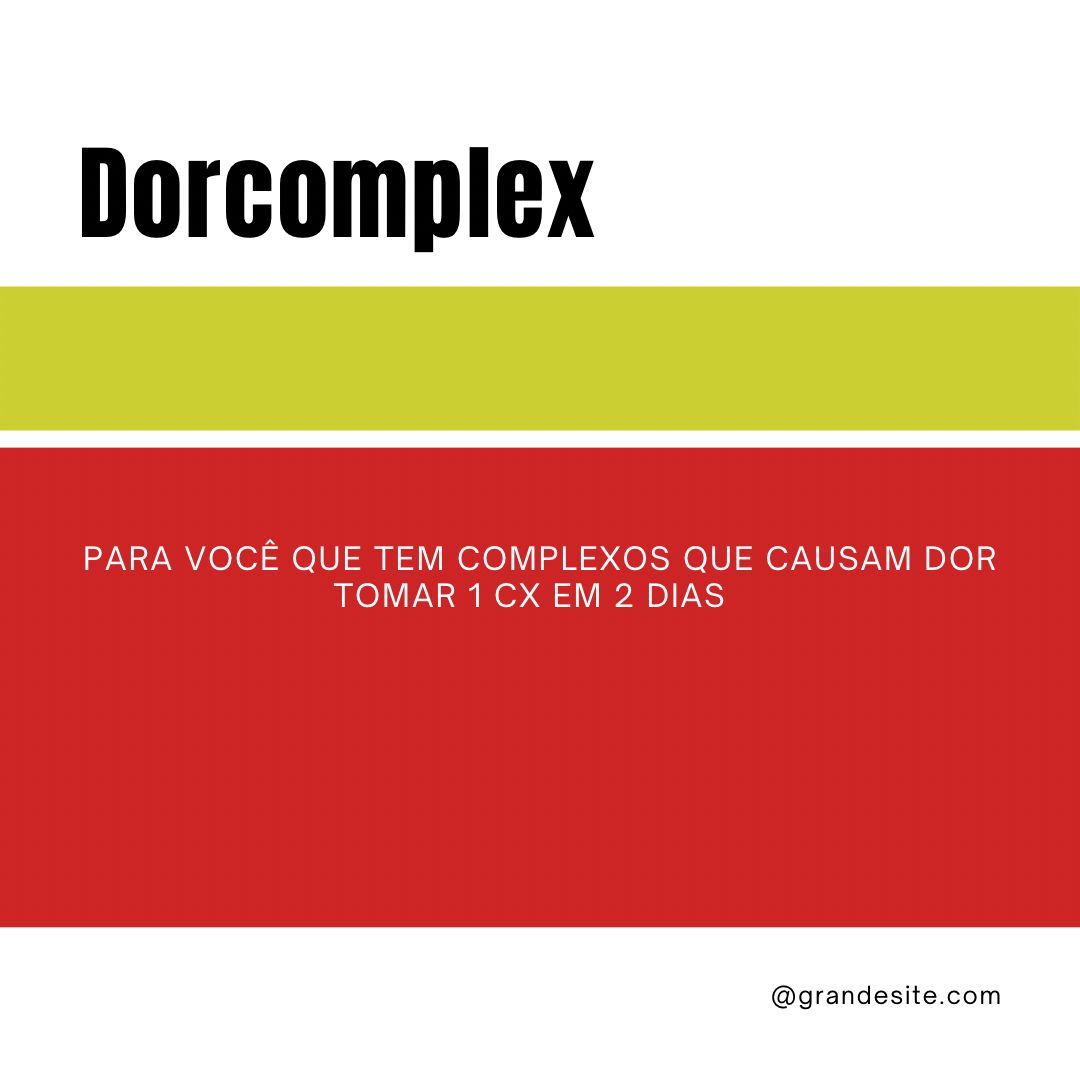 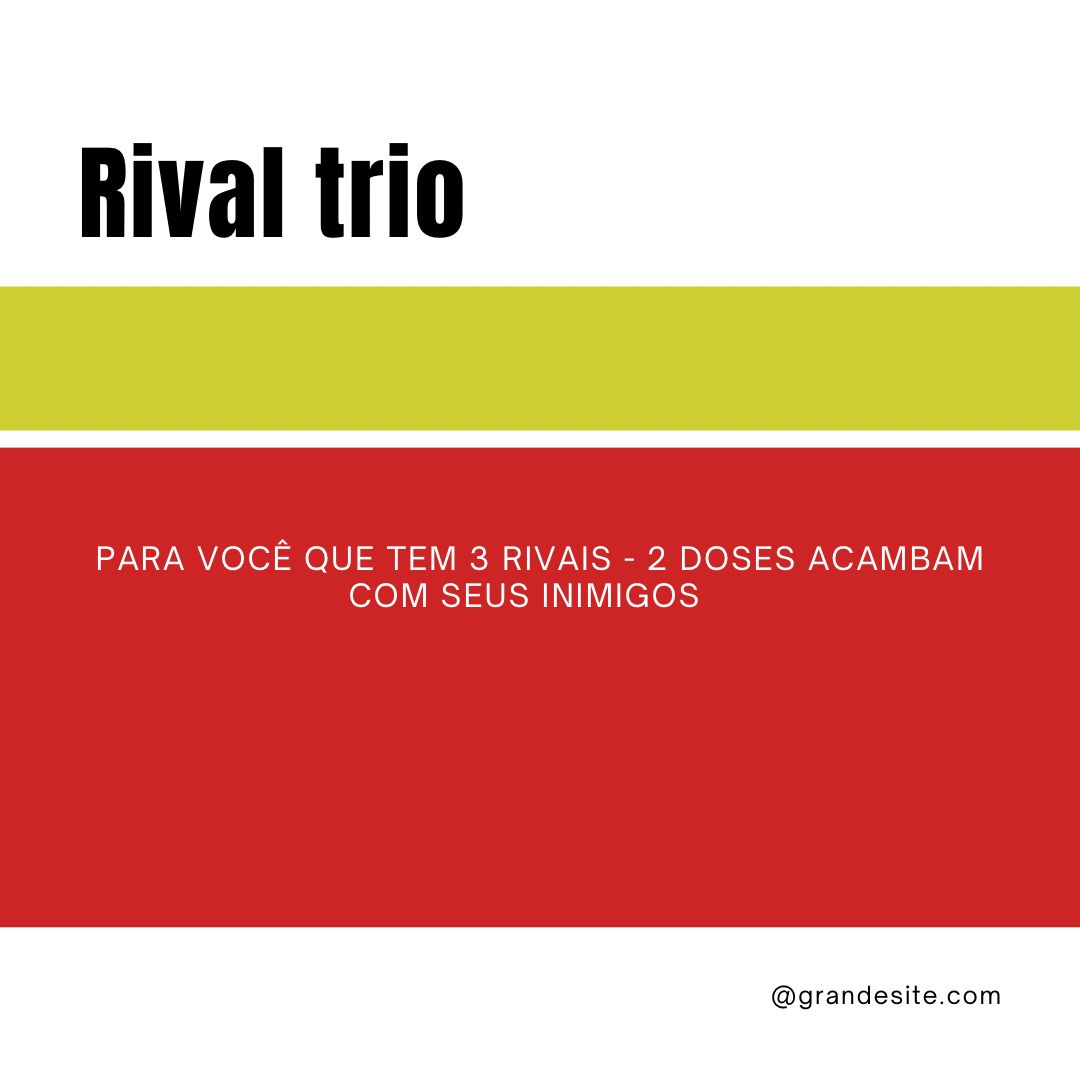 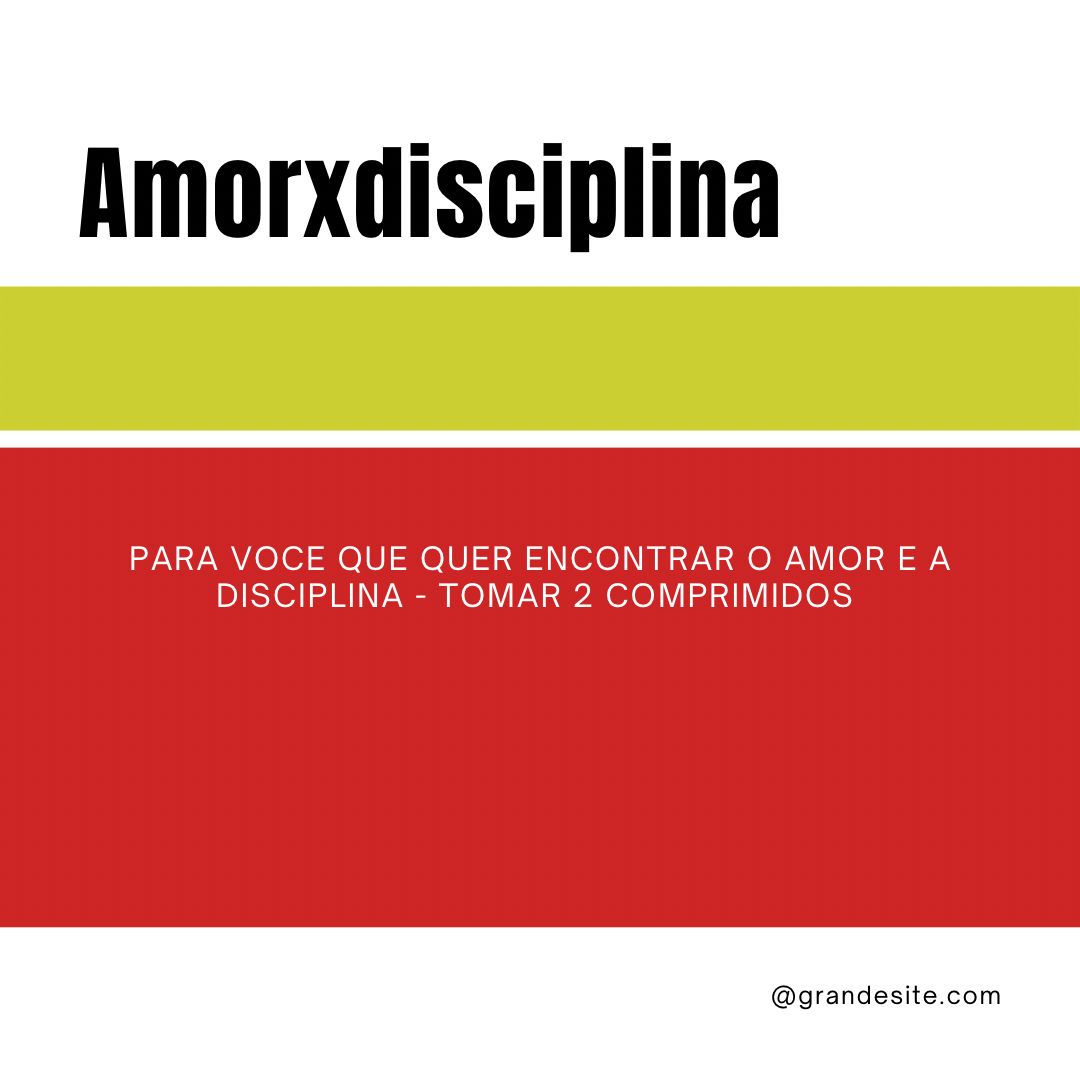 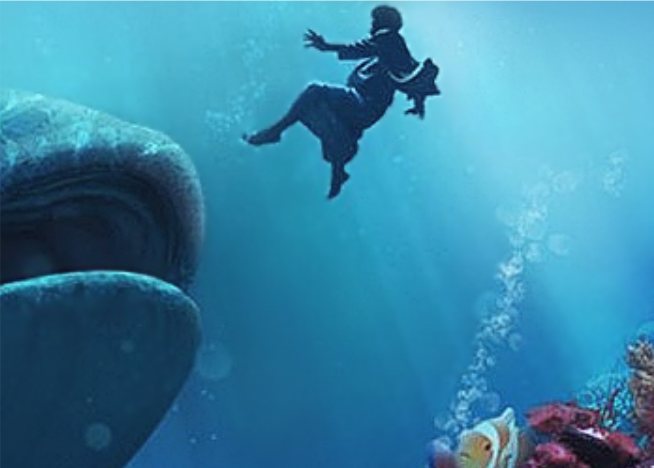 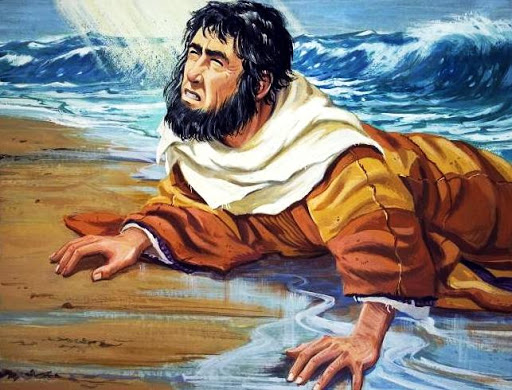 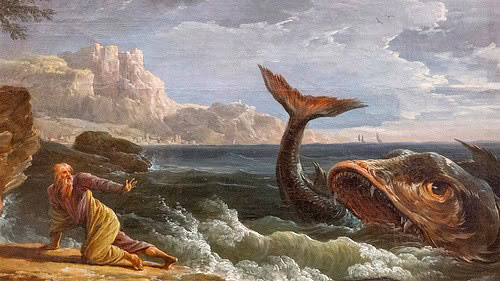 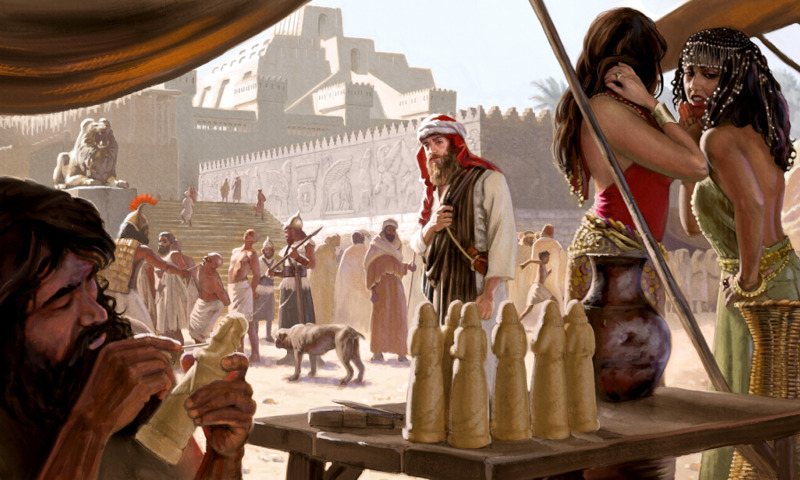 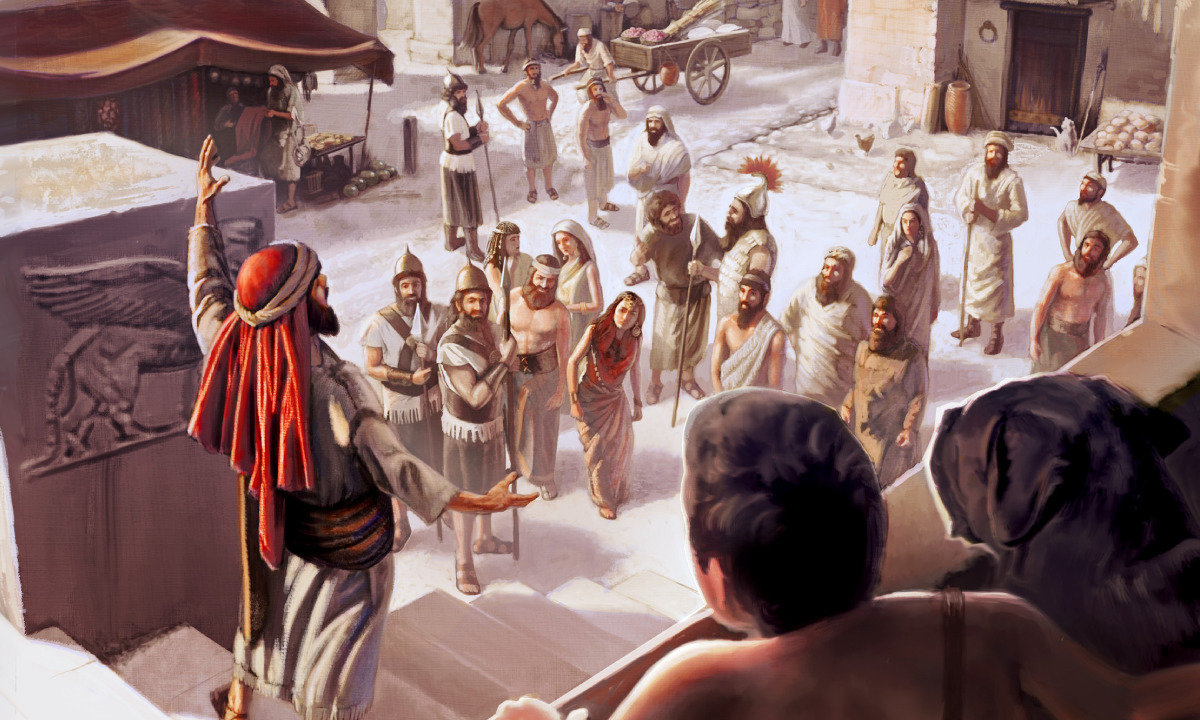 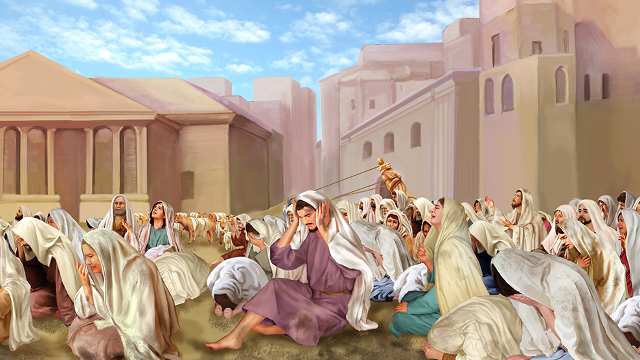 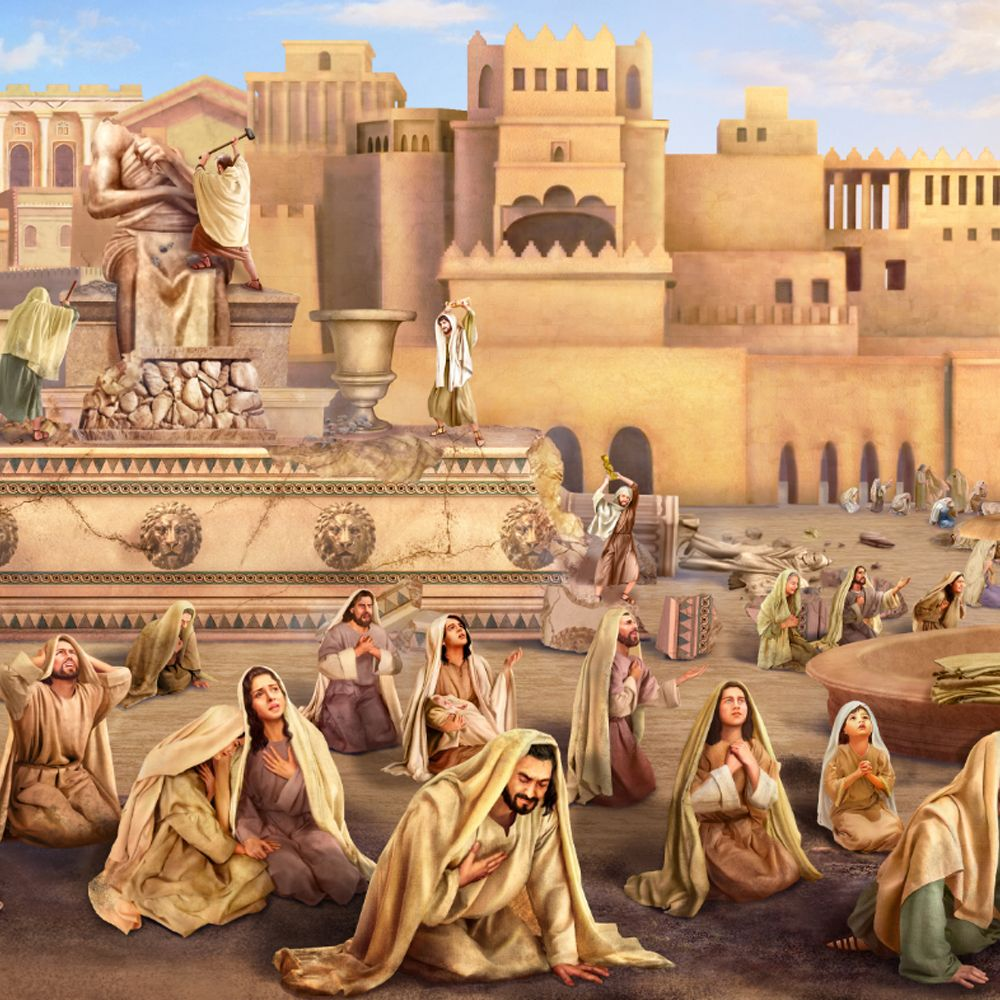 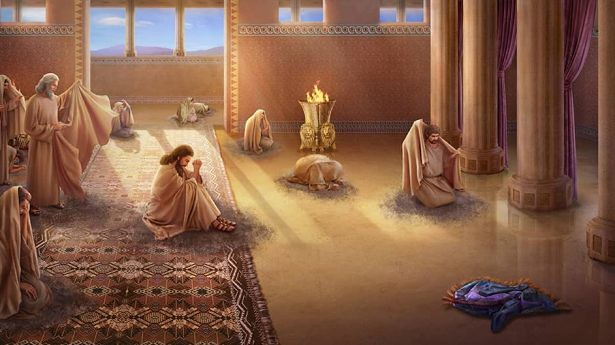 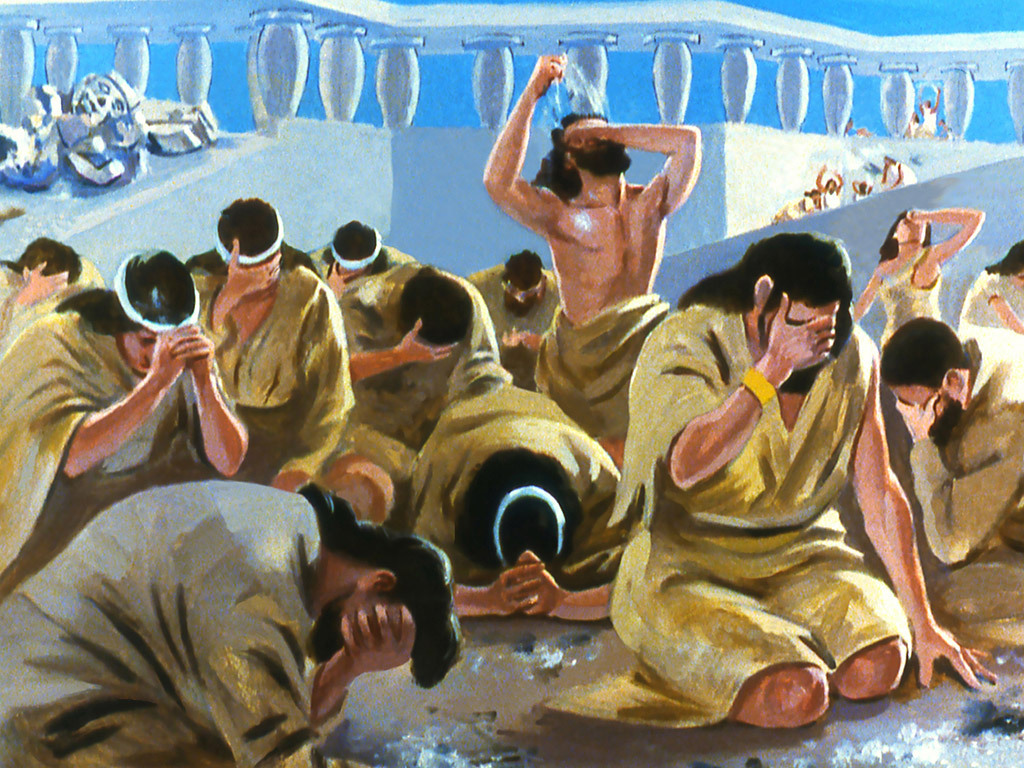 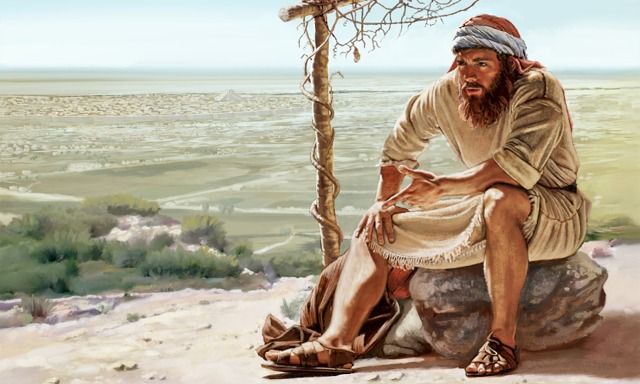 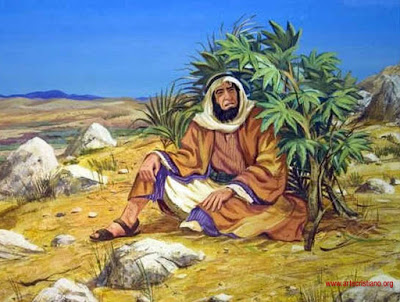 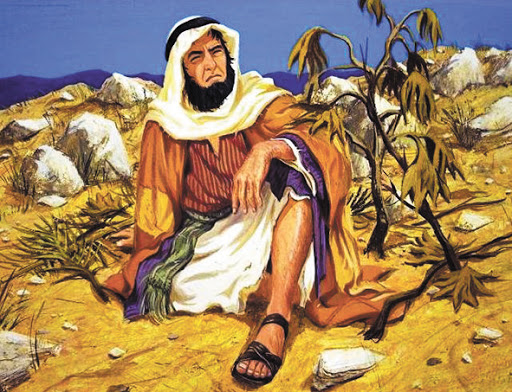